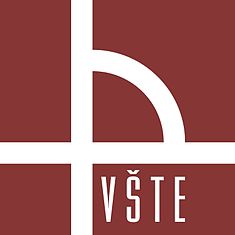 Vysoká škola technická a ekonomická
Ústav technicko-technologický
Racionalizace procesů nasazování vozidel  ve vybrané společnosti
Autor bakalářské práce: Tomáš Muchna
Vedoucí bakalářské práce: Ing. Ondrej Stopka, PhD.
OPONENT BAKALÁŘSKÉ PRÁCE: ING. LADISLAV BARTUŠKA
České Budějovice, ÚNOR 2017
Motivace a důvody zvolení tématu práce
Vlastní zájem a zkušenosti z praxe
Snaha prohloubit si znalosti dané problematiky
Vidina možnosti využití návrhu v praxi
Cíl práce
Cílem bakalářské práce je analyzovat logistické aktivity ve vybrané společnosti a následně navrhnout možnosti pro racionalizaci nasazování vozidel v této společnosti v kontextu zásobování vybraného výrobního podniku
Výzkumné otázky
Lze změnou v nasazování vozidel ušetřit celkové náklady na provoz dané linky?
Metodika práce
Sběr informací ve společnosti GW LOGISTICS a.s.
Analýza aktuálního stavu
Provedení racionalizace nasazování vozidel
Analýza navrhovaného stavu
Kooperace výsledků a zhodnocení
GW LOGISTICS
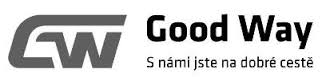 Tradice od roku 1949 – ČSAD Jihotrans
Restrukturalizace v roce 2015
Přes 350 nákladních vozidel, 190 autobusů a 15 vlaků
V roce 2014 vyhrála tendr logistické skupiny GEFCO Česká republika pro zásobování TMNF Onnaing
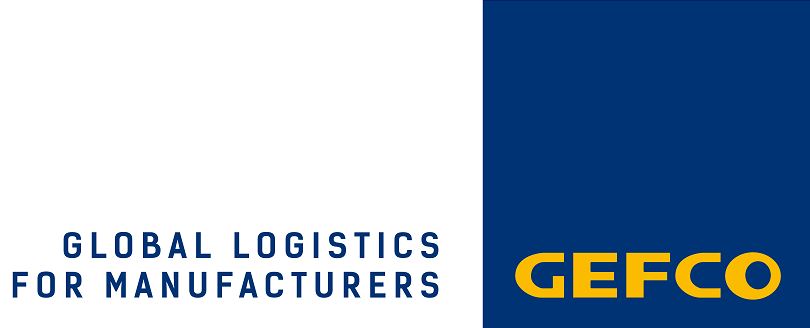 GEFCO
Logistická skupina v ČR založena 26. února 2003
Hlavním cílem bylo řízení logistických toků pro TPCA v Kolíně
Více kanceláří, GW LOGISTICS a.s. v tomto případě spolupracuje s divizí v Kolíně
Výrobní podniky
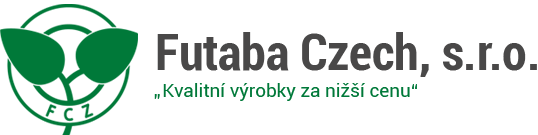 Futaba Czech s.r.o.
Havlíčkův Brod
Automobilové díly pro vozidla značky Toyota

JTEKT Automotive Czech Plzeň s.r.o.
Plzeň
Výroba systémů řízení pro vozidla značky Toyota, Peugeot, Citroën, ...
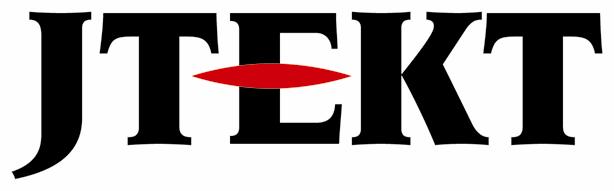 AKTUÁLNÍ STAV
Vozidla na vnitrostátní trasy a mezistátní linku
16 přeprav týdně
4 řidiči na vnitrostátní trase
16 řidičů ve dvoučlenných posádkách na mezistátní lince
Celkem 12 vozidel a 20 řidičů
KALKULACE AKTUÁLNÍHO STAVU
Pronájem návěsových souprav: 1 001 035,2 Kč
Pronájem parkoviště: 9 000 Kč
Náklady na motorovou naftu a AdBlue: 965 440 Kč
Náklady na mýto: 617 546,88 Kč
Mzdové náklady: 934 896,64 Kč
Celkové měsíční náklady: 3 527 918,72 Kč
NAVRHOVANÝ STAV
Díky dostatečnému jízdnímu výkonu dvoučlenných posádek lze úplně zrušit vnitrostátní vozidla
Snížení nákladů za pronájem souprav a parkoviště
16 přeprav týdně
Celkem 10 vozidel a 20 řidičů
KALKULACE NAVRHOVANÉHO STAVU
Pronájem návěsových souprav: 834 196 Kč
Náklady na motorovou naftu a AdBlue: 929 809,8 Kč
Náklady na mýto: 578 950,2 Kč
Mzdové náklady: 1 113 232 Kč
Celkové měsíční náklady: 3 456 188 Kč
POROVNÁNÍ NÁKLADŮ
ZÁVĚREČNÉ SHRNUTÍ
Snížení celkových nákladů o 71 730,72 Kč
Dosaženo především díky ušetření za pronájem dvou návěsových souprav – tím pádem se ušetří i za mýtné a náklady na motorovou naftu a AdBlue
DOPLŇUJÍCÍ OTÁZKY
Vedoucí práce Ing. Ondrej Stopka, PhD.:
Budou autorovy návrhy v dané vybrané společnosti realizovatelné?

Oponent práce Ing. Ladislav Bartuška:
Pokud se zaměříme pouze na část variabilních nákladů vztahujících se k mýtnému - v práci tyto náklady kalkulujete pomocí SW (plánovače). Kolik se však pohybují ceny za ujetý kilometr na zpoplatněných PK v ČR a kde tyto informace nalezneme?
Sazby tuzemského mýtného
DĚKUJI VÁM
ZA POZORNOST